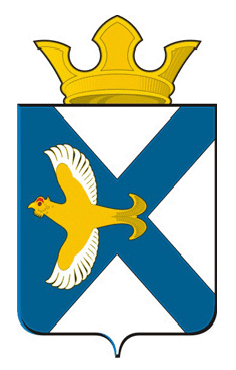 Развитие инвестиционной деятельности на территории  муниципального образования поселок Боровский
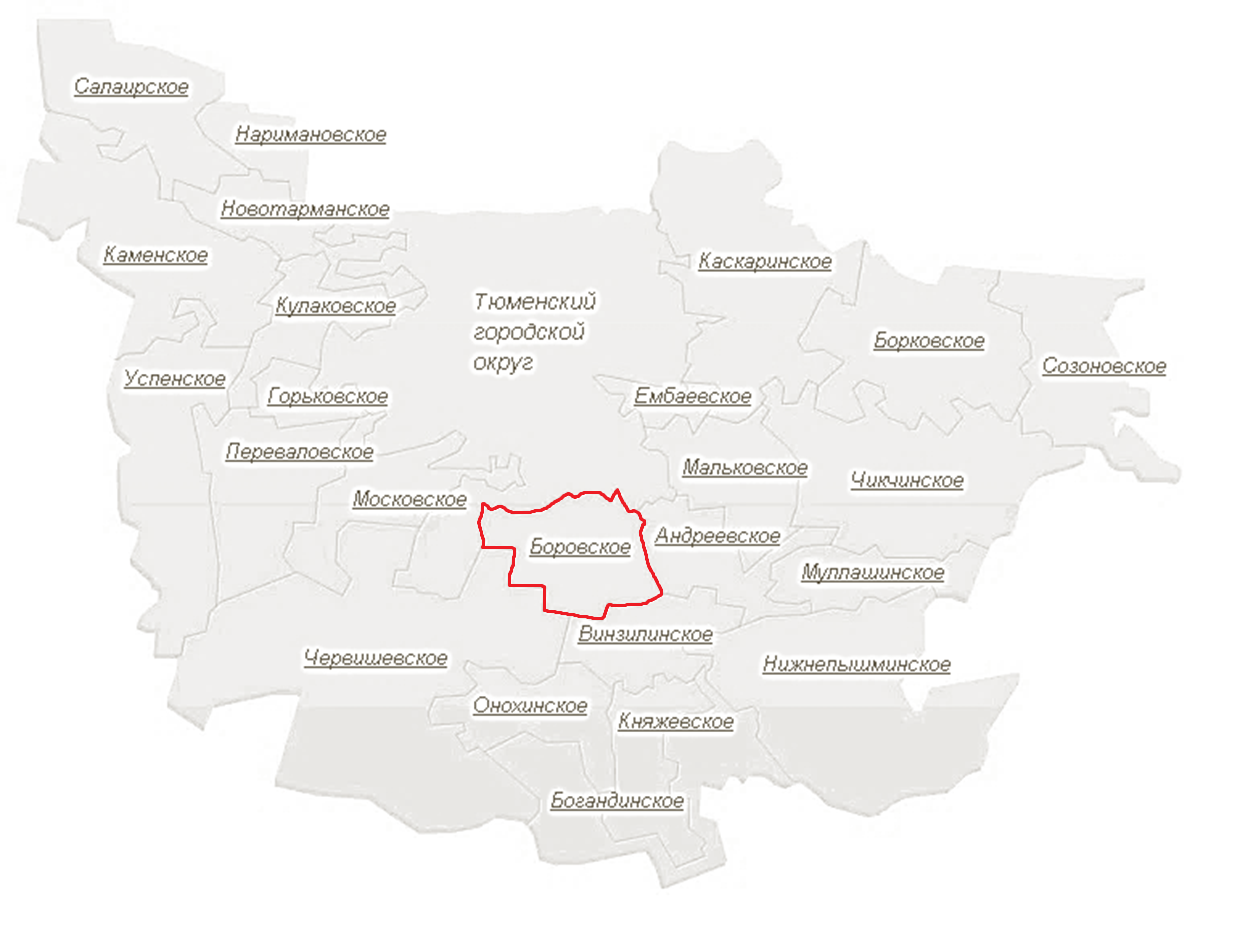 Показатели, характеризующие развитие инвестиционной деятельности на территории поселка Боровский
Реализуемые на территории муниципального образования поселок Боровский инвестиционные проекты в 2015г.
- ООО «Веста» - строительство цеха по производству и ремонту тентов, пологов, чехлов, утеплителей для капотов, территория индустриального парка;
ООО «Производственная фирма «Промхолод» расширение действующего производства, ул. Набережная,62;
- ООО «Молочный завод «Абсолют» – расширение действующего   производства, ул.Орджоникидзе,23;
ООО «ТюменьЭкопродукт» – цех по производству напитков и джемов на натуральной основе, пер.Лесной,6а;
ООО «Западно-Сибирский завод блочного технологического оборудования» – производство металлоконструкций, ул.Орджоникидзе,27;
Площадка №1                 АО «УК «Индустриальные парки Тюменской области»
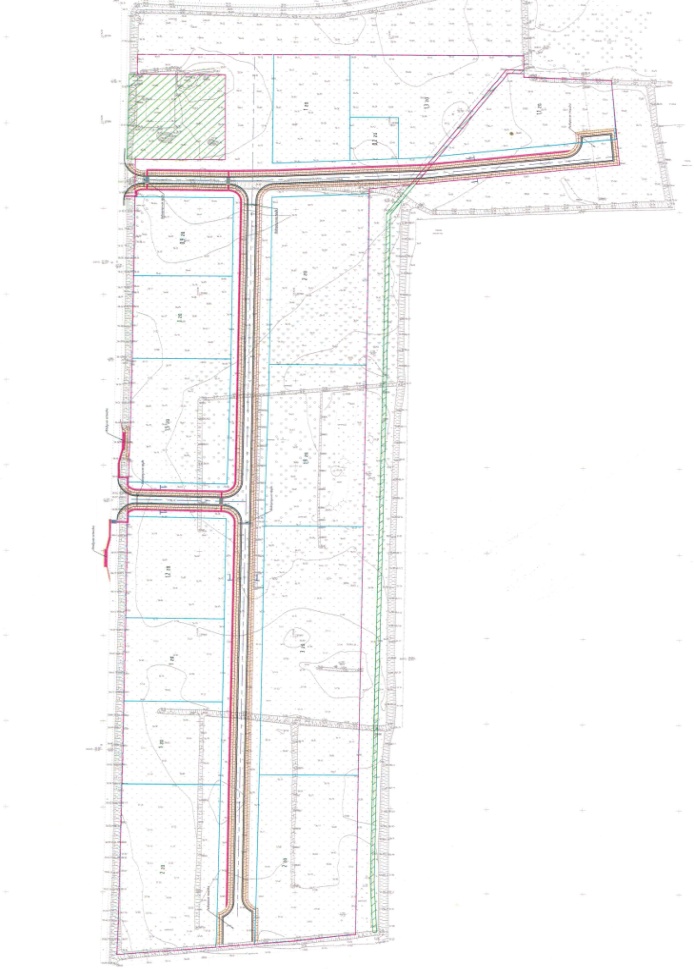 Общая площадь объекта 29,7га
Территориальная удалённость от г. Тюмени  20км
Примыкание к  федеральной трассе Тюмень-Омск
Зона промышленных и коммунально-складских объектов
Возможность размещения предприятий  – 4,5 классов опасности с  санитарной зоной 100, 50м соответственно
Инженерная инфраструктура: 
Электроснабжение – 2 МВт(4км внеш. сети 2,6км внут.сети)
Газ – 380м3/час (3,5км внеш.сети 1,7км внут.сети)
Водоснабжение/водоотведение  -150м3/сут (3км подведение/1,5км водоотведение)
Выполнено:
28.08.2015 объявлен открытый конкурс на подготовку документации по планировке территории
28.09.2015г По результатам  конкурса был заключен договор на выполнение работ с победителем  (ЗАО «Институт Тюменьгражданпроект». )
27.10.2015г были  приняты выполненные работы.
18.11.2015г  объявлен открытый конкурс на выполнение проектно-изыскательских работ «Инженерная подготовка площадки индустриального парка в пос. Боровский
18.12.2015г  вскрытие конвертов , процедура  определения победителя.
Предварительный перечень потенциальных резидентов индустриального парка в пос. Боровский
Совместно  с Департаментом инвестиционной политики и государственной поддержки предпринимательства Тюменской области и Фондом развития и поддержки предпринимательства Тюменской области ведётся работа по привлечению резидентов на территории индустриальных парков.
Управляющая компания осуществляет сбор заявок от будущих резидентов парков с информацией о необходимой площади и технических условиях.
В настоящее время поступило 19 заявок резидентов на парк в пос . Боровский, запрашиваемые мощности составляют:
Газ- 280м3/ч
Вода- 34,2м3 в сутки
Электроэнергия 3,72МВт


Перечень потенциальных резидентов на территории  индустриального  парка в пос. Боровский
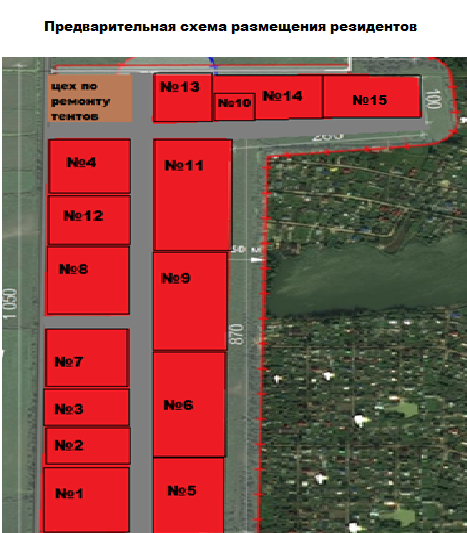 ООО «Строй-Лидер»
ООО «Право 72»
ООО «Арктика
ООО «Гарант»
ООО «Мгрупп»
ООО «АТМ»
ООО «ИнТехПК»
ООО «СибСтройЭкология»
ООО «СибСтройСнаб»
ООО  «ТД Решение»
ИП КФЛ Левченко В.Г.
ООО «Грант»
ООО «Тюменская рыбная компания»
ООО «СК Энергия»
ООО «Тюмень-Прибор»
ООО «Полимер-Тюмень»
ООО «ПМК-507»
ООО «Русский дворик»
ООО «Раритет-Суприм»
Площадка №2
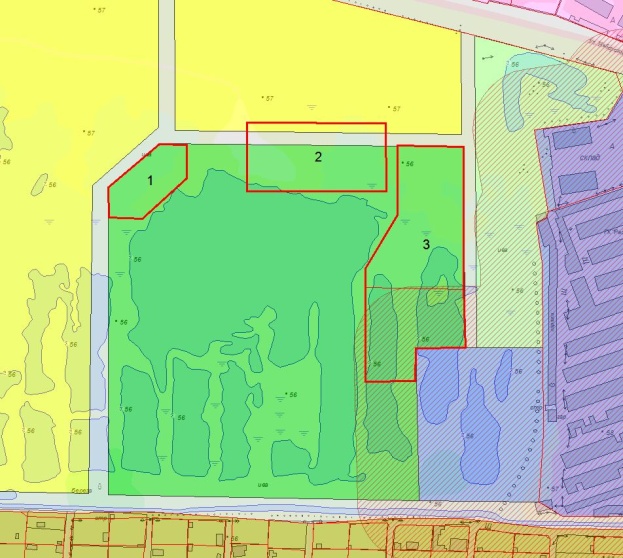 Перечень резидентов инвестиционной площадки №2 в пос. Боровский
-ООО «Три богатыря» тактический пейнтбольный патриотический центр «Сколот»;

Тюменская областная общественная организация Клуб любителей бега и зимнего плавания «Ювента»;

-Тюменская региональная общественная организация «Каратэ Кекусин Кайкан»
Площадка №3
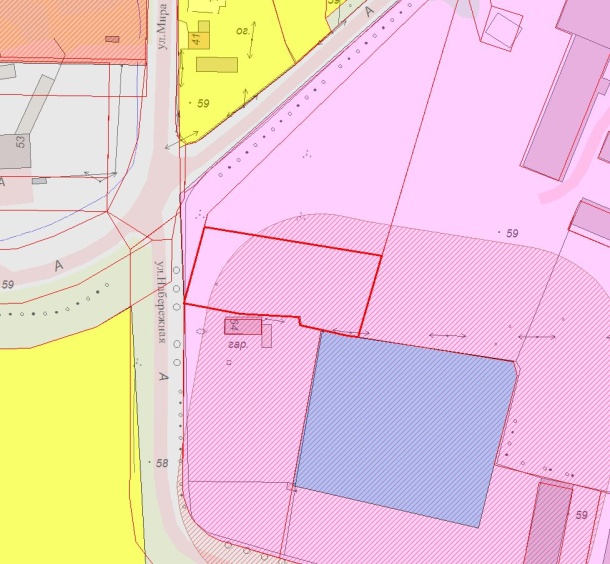 Площадка №3
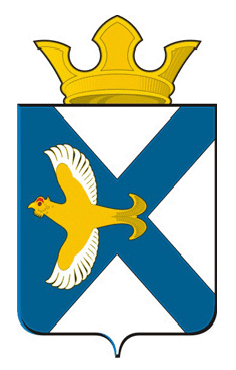 Инвестиционный потенциал муниципального образования поселок Боровский
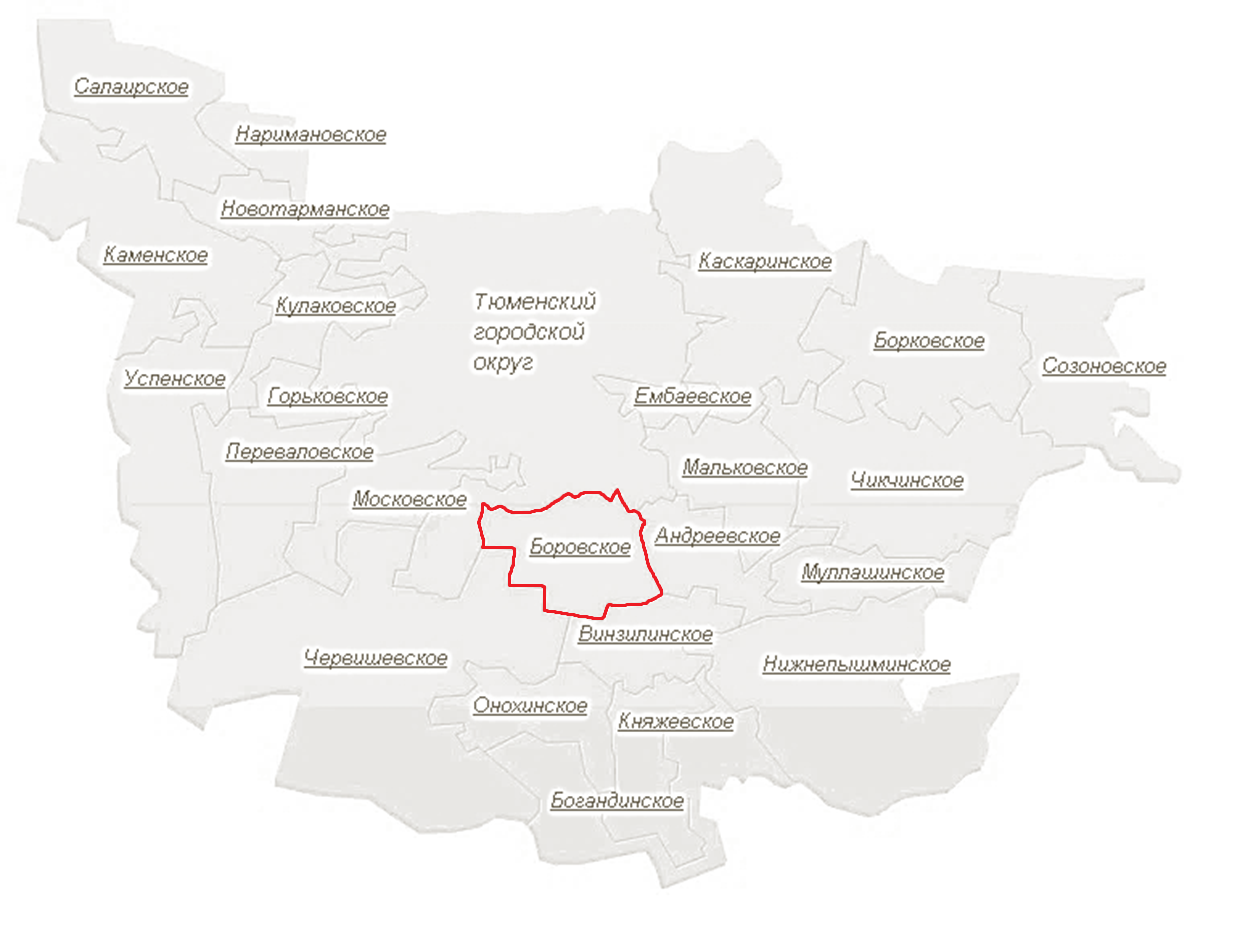 Инвестиционный потенциал
Площадка №4
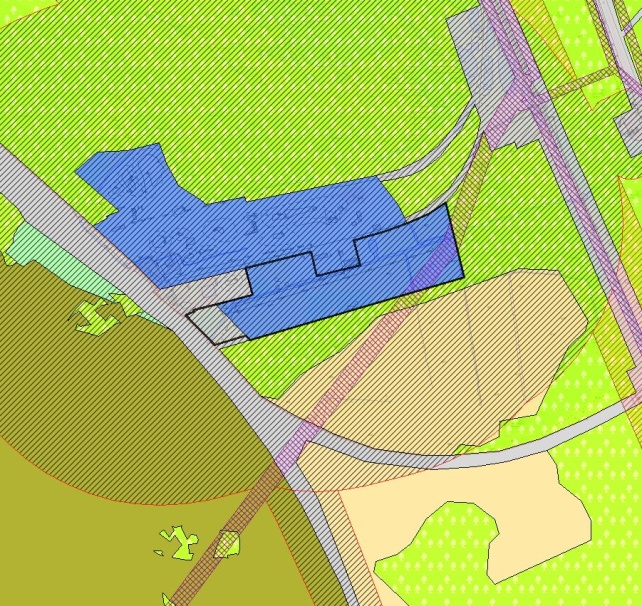 Площадка №5
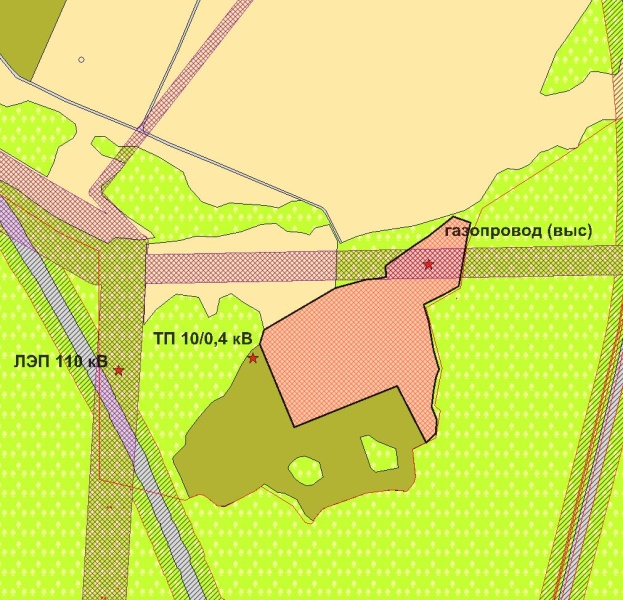 Площадка №5
Площадка возможная к предоставлению после внесения изменений в документы территориального планирования
Площадка №6
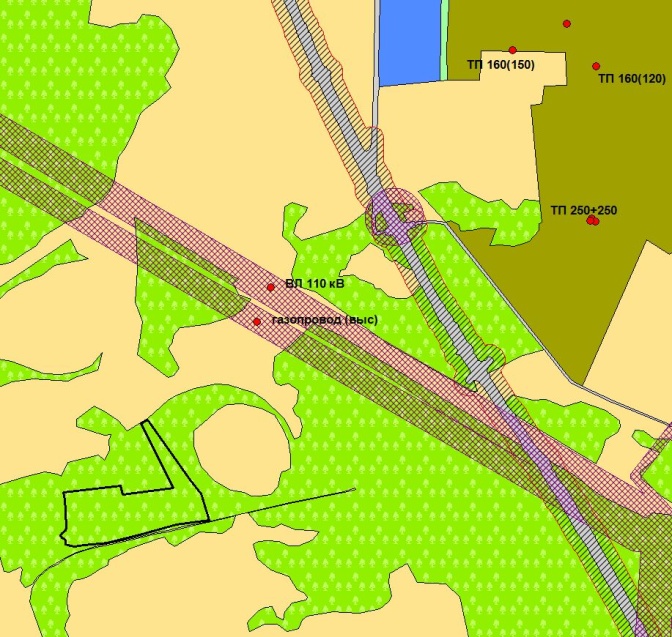 Площадка №6
Спасибо за внимание!